ik
ik
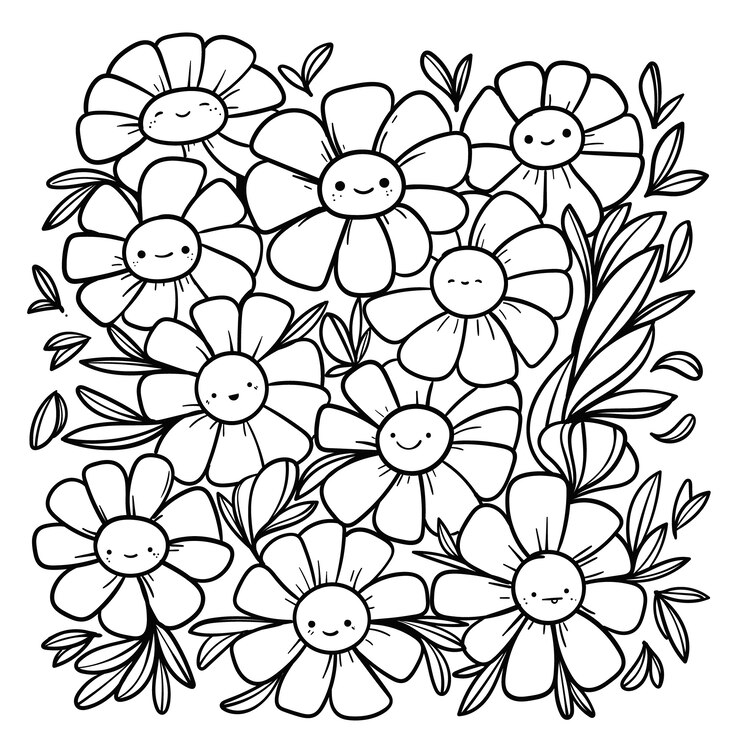 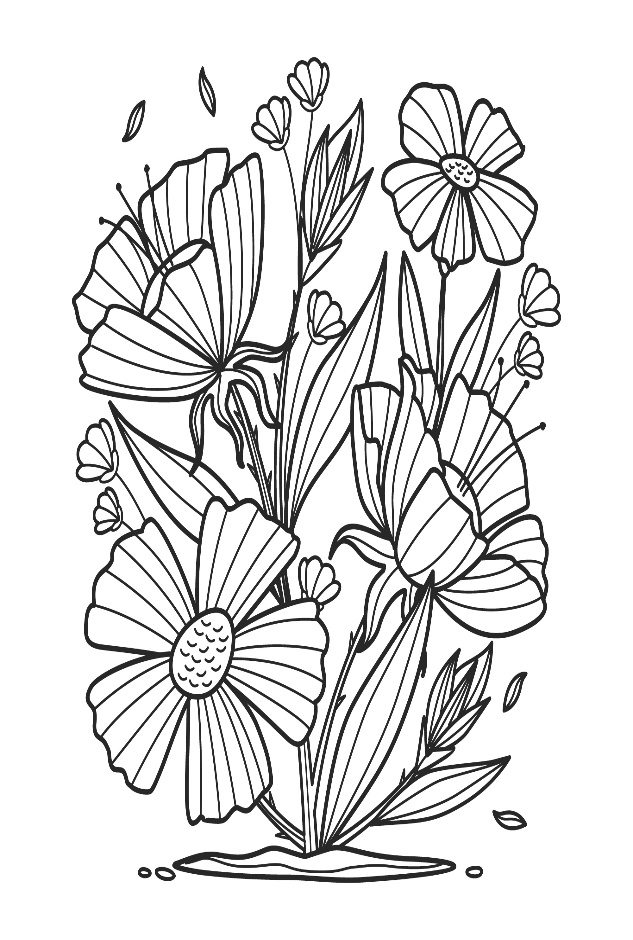 lees
lees
ik
ik
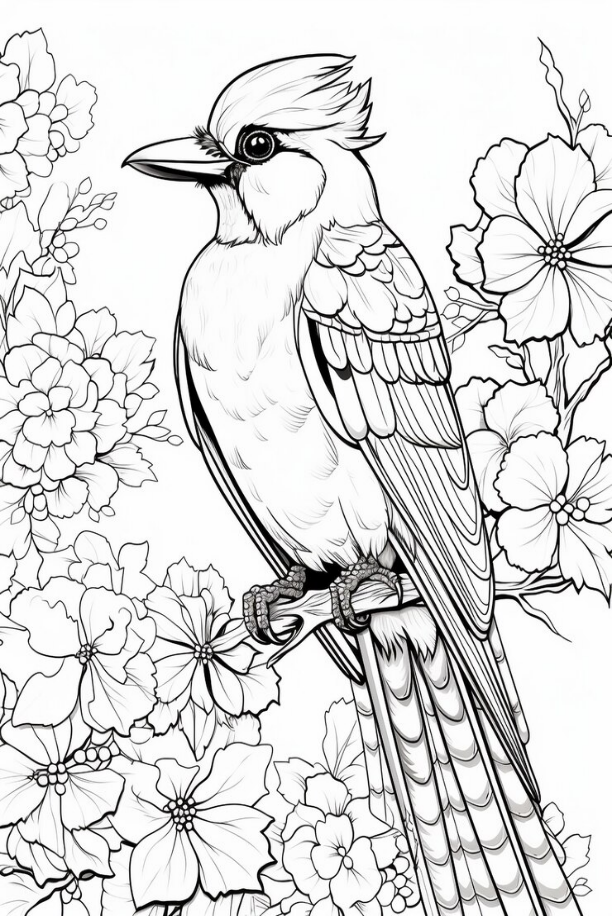 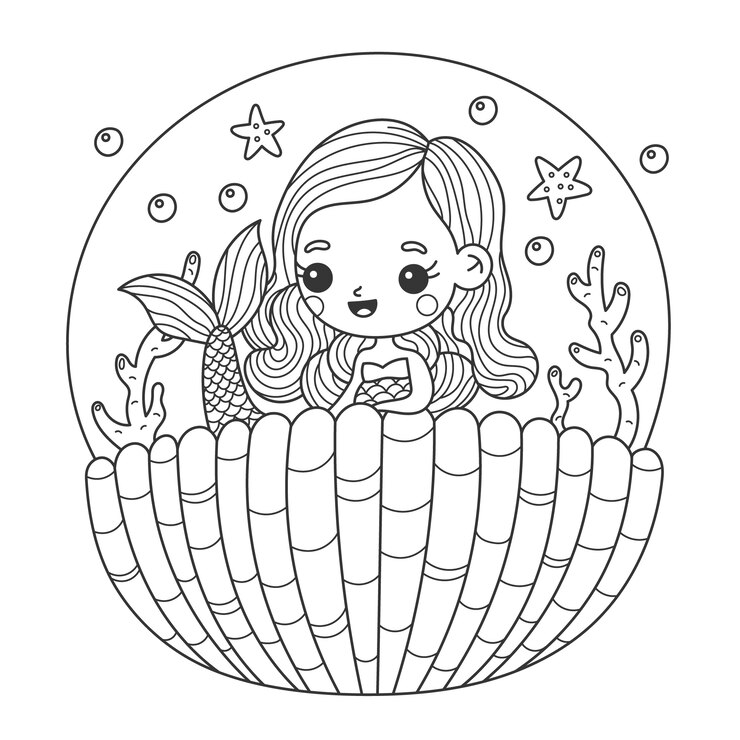 lees
lees
ik
ik
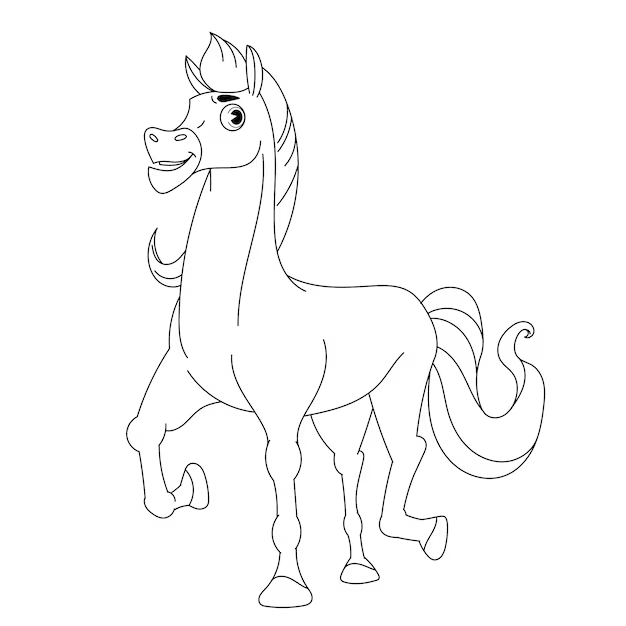 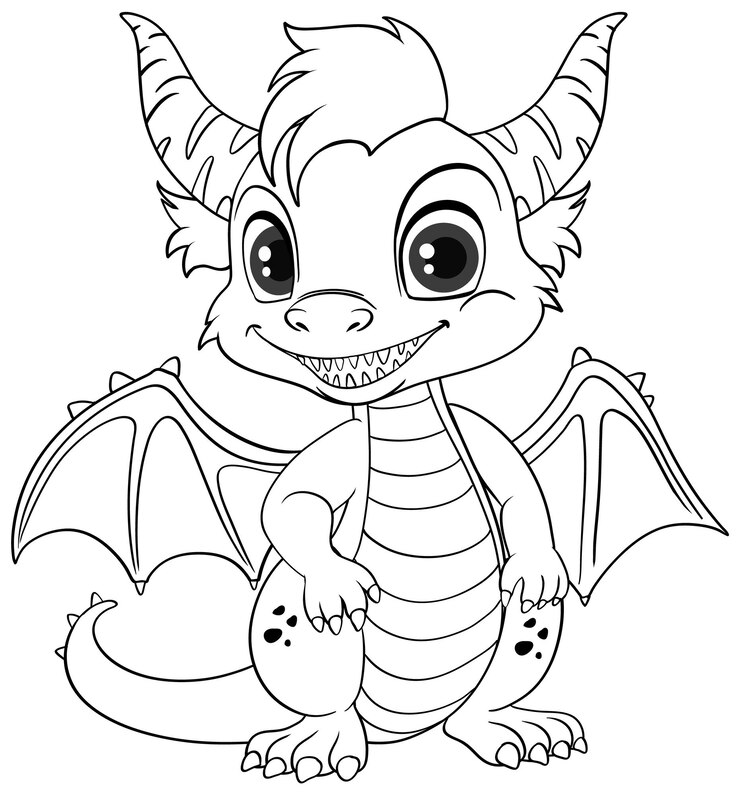 lees
lees
race
race
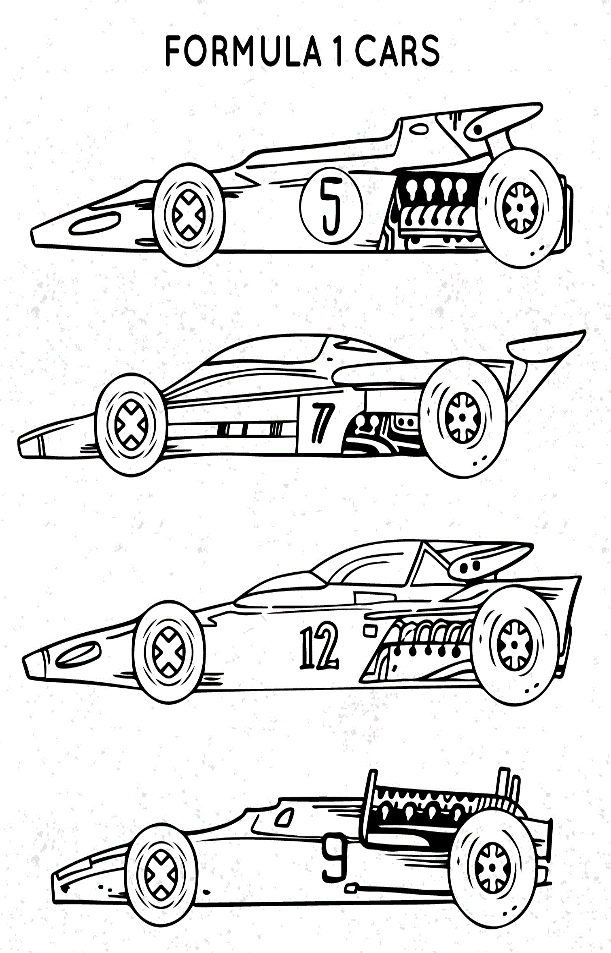 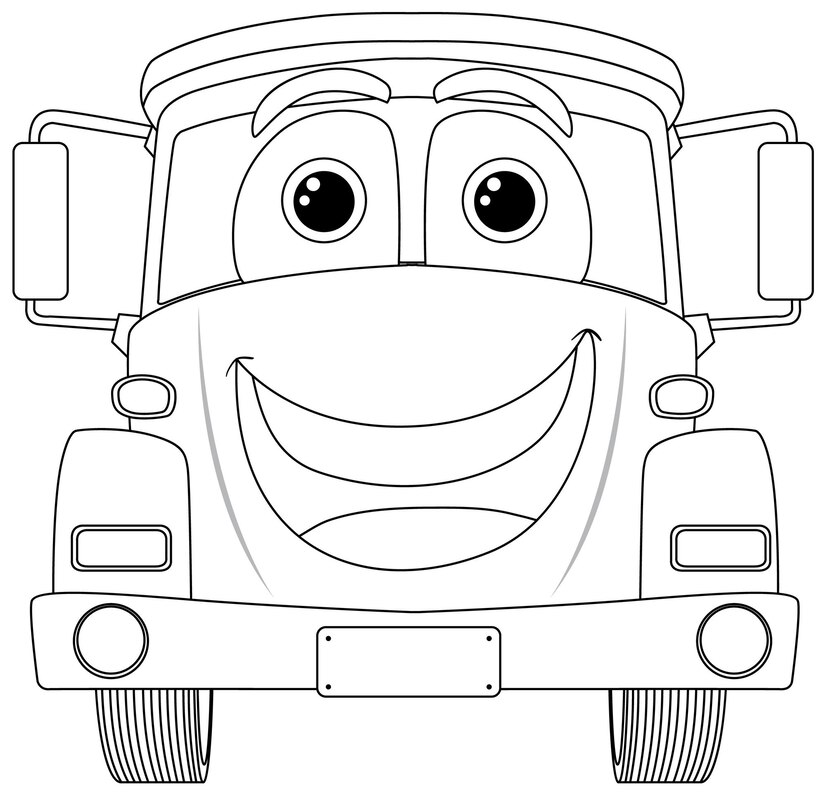 lezen
lezen
race
space
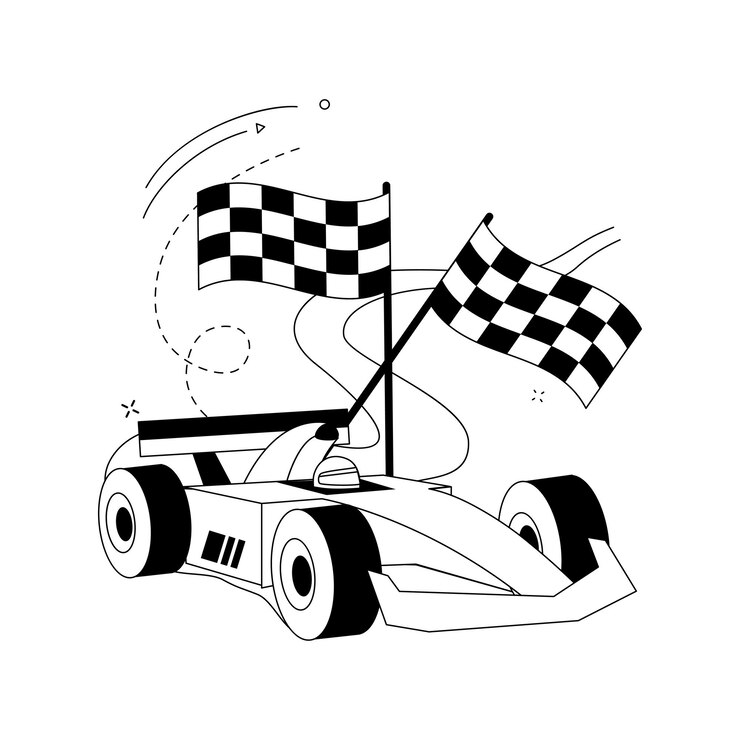 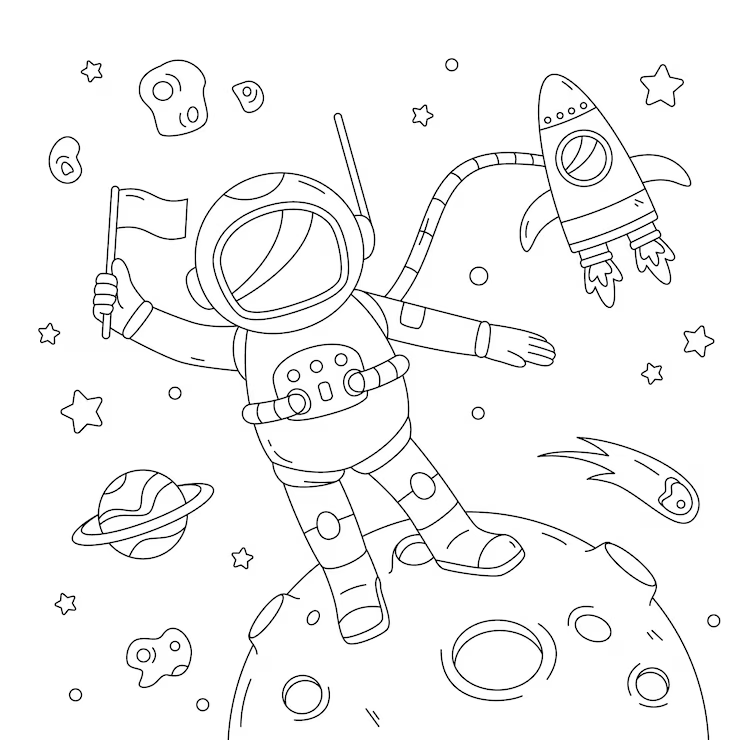 lezen
lezen
space
space
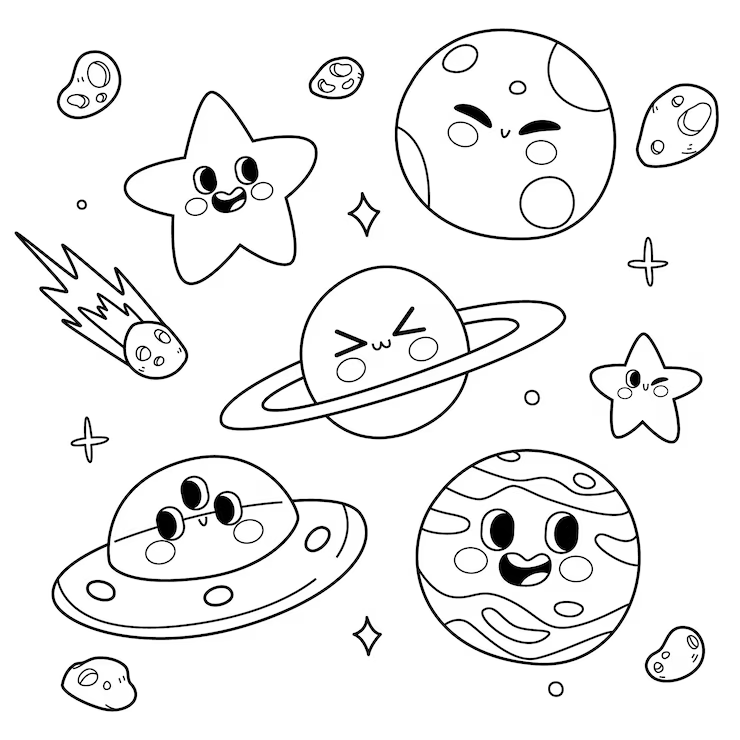 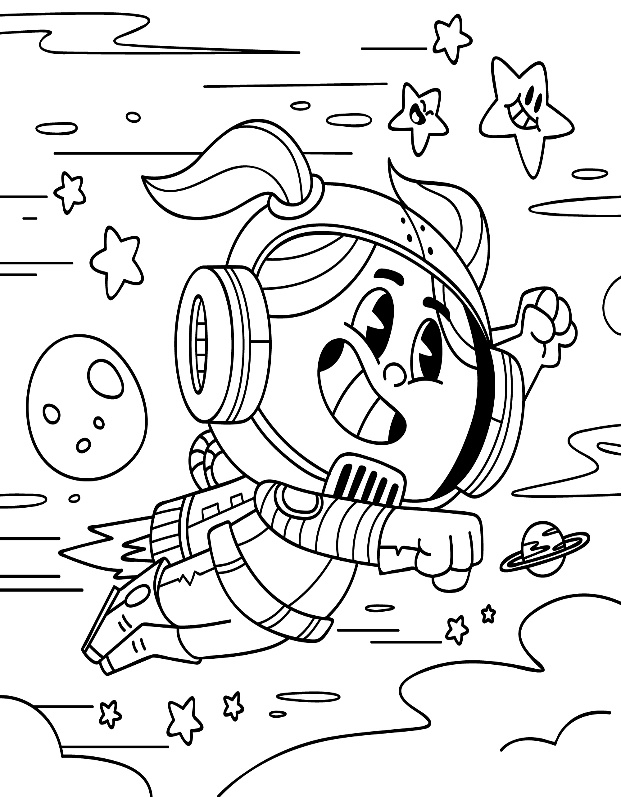 lezen
lezen